Vector Control in Humanitarian Settings Update and Case Study Launch.
Joseph Lewinski- AMP IEWG | CRS
Dana McLaughlin- UN Foundation
Jessica Rockwood- AMP IEWG | IPHA
Jim William Wirngo- PMI Cameroon
Sajid Kamal- Mentor Initiative South Sudan
October 12th 2022
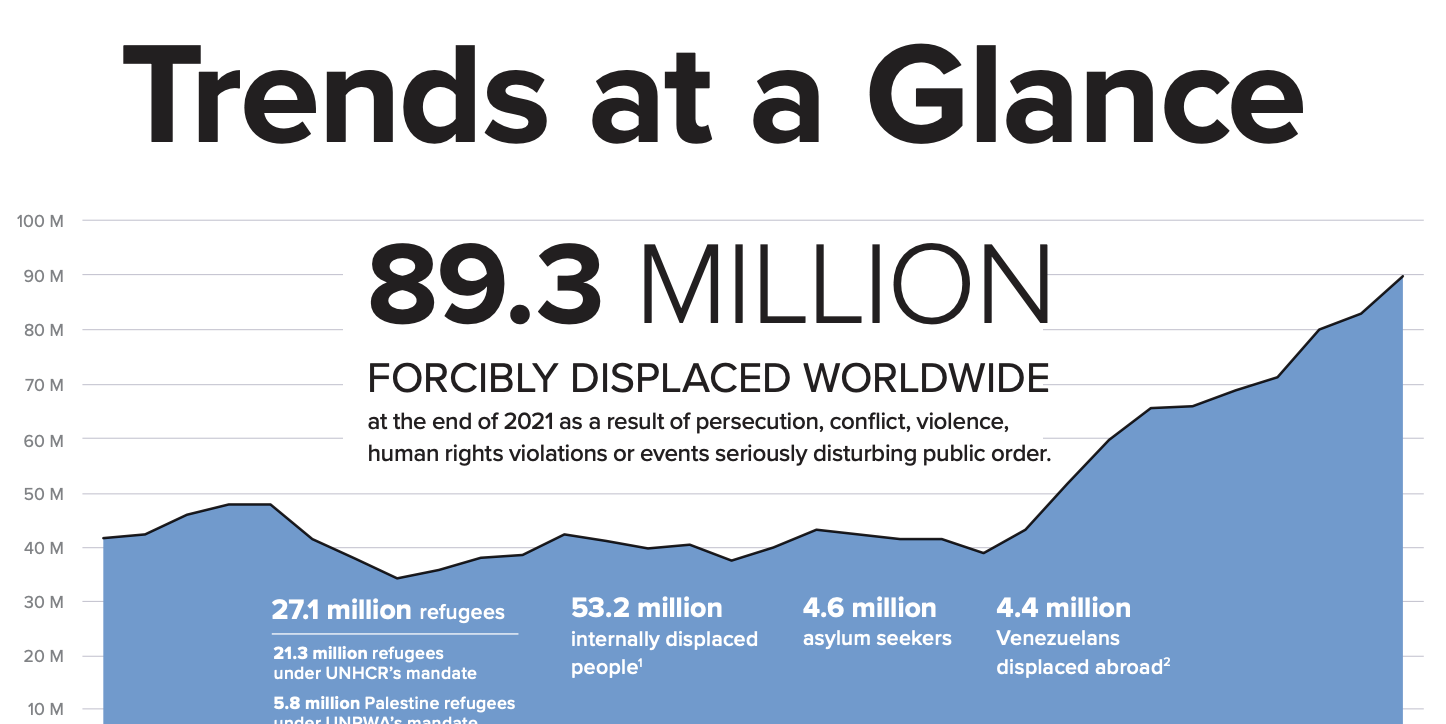 UNHCR Report 2022
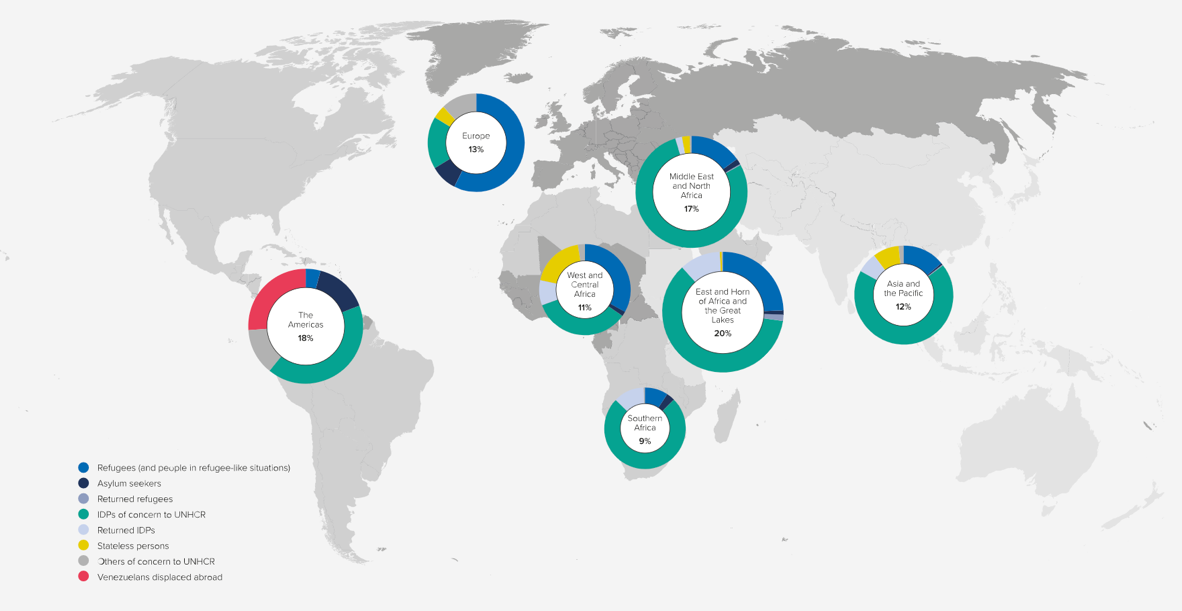 40% of Displacement in Sub-Saharan Africa
UNHCR Report 2022
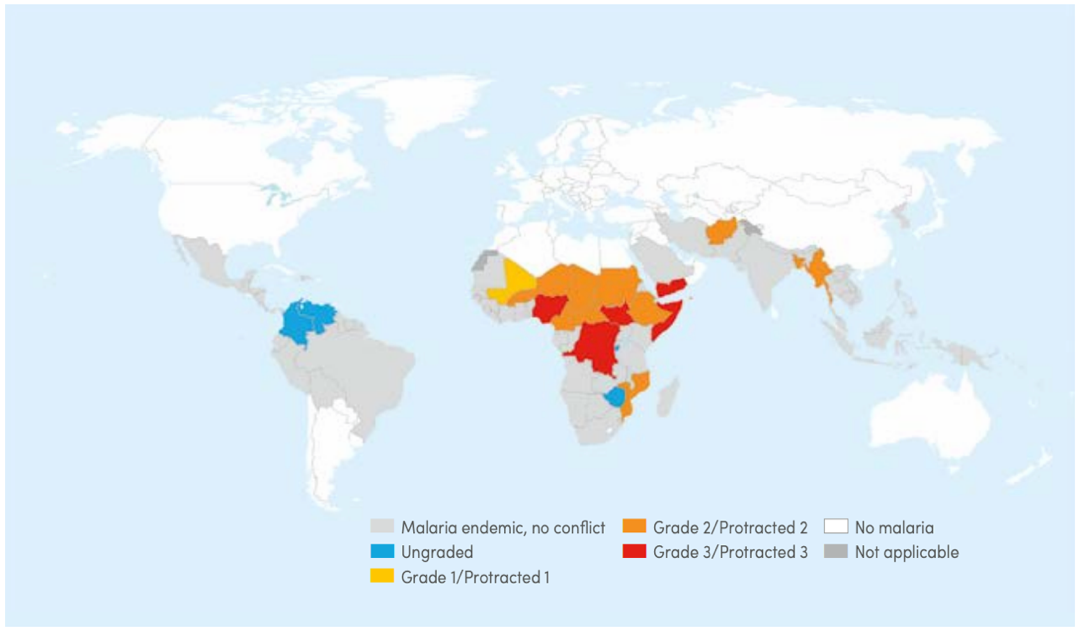 Map of ongoing armed conflicts as of October 2021
World Malaria Report 2021
Relative population exposure to 15 cm or more flood inundation risk
World Malaria Report 2021
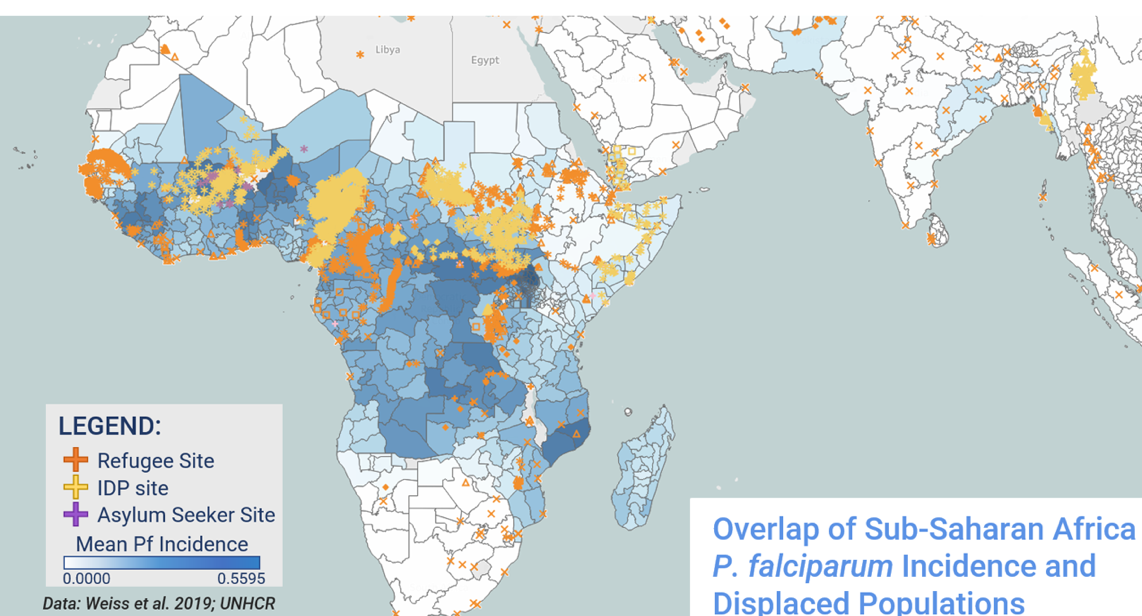 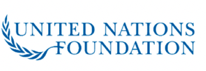 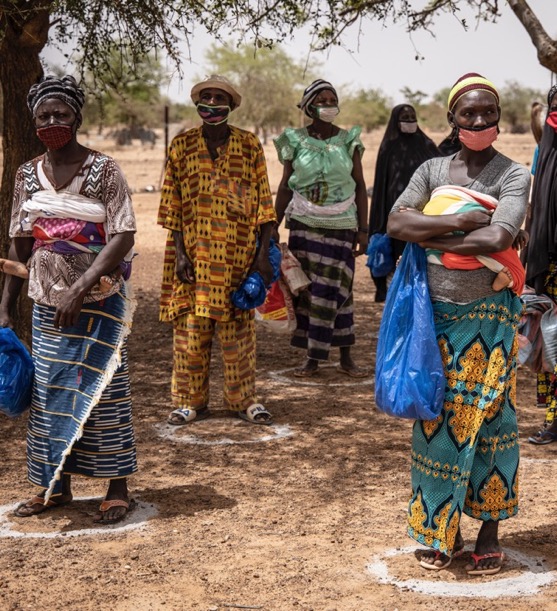 Challenges Remain
Funding gaps meant a lack of support for malaria prevention in some locations, leading to higher rates of sickness and increased mortality due to malaria.

UNHCR Report 2021
AMP Initiatives to Date
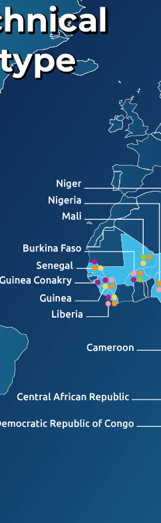 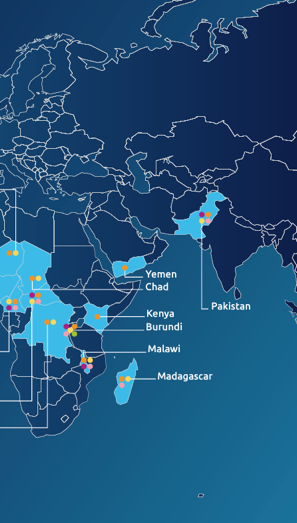 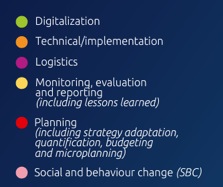 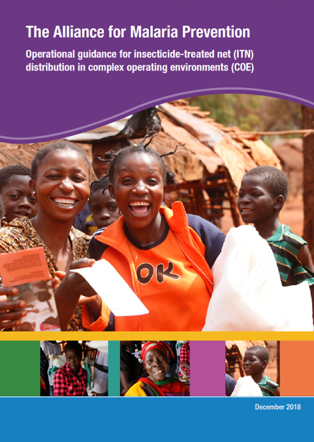 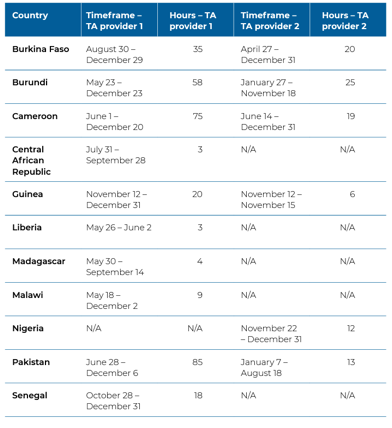 Global Initiatives to Date
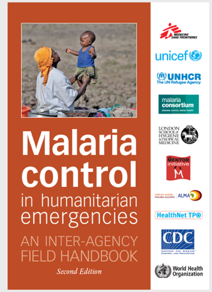 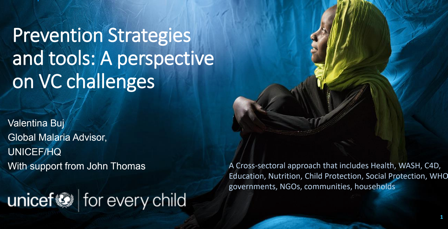 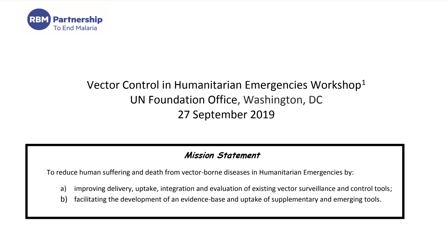 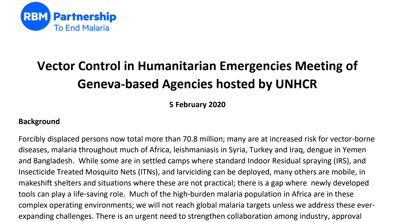 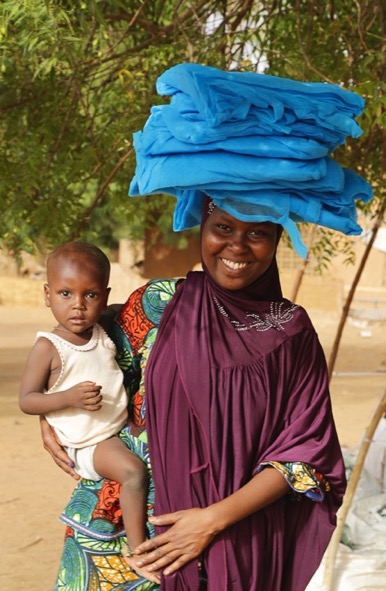 Roundtable Objectives
Outline opportunities to engage and promote better cross-sector coordination on vector control in emergency/humanitarian crisis and response 
Ensure partners and countries continue to address the bottlenecks that frequently delay the delivery of vector control commodities to populations facing conflict, forced displacement, or disaster 
Identify funding and opportunities to ensure consistent and high coverage of appropriate and novel vector control tools
Key Roundtable Takeaways
The re-emergence of disease reflects the low quality and poor continuity of services in complex operating environments 
Financing mechanisms are needed that are adaptive and responsive to meet evolving challenges
Too often, people’s health is at risk because of the design of the physical shelters that they live 
Disaggregated refugee and IDP data are extremely rare. 
‘Zero dose children’ and the communities where they live are the same communities with limited access to all malaria control measures. 
Tracking the flow of resources for humanitarian and conflict settings is hugely complex. 
Notable challenge of sustaining Community Health Workers (CHWs) in COE settings.
Webinar Agenda
Overview and Outcomes of Roundtable 1 
Demonstration on new UNF Malaria Displacement Maps|
Launch of Case Studies + Country Highlights 
Northern Cameroon
South Sudan
Update from Mozambique + Uganda
Q&A
Next Steps Future Roundtables
Open Discussion on Process and Pathways Forward
Welcome | Bienvenue |Bem-vindo
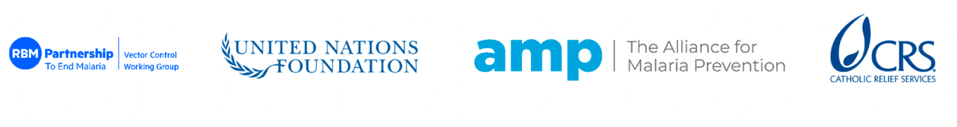